Mandatory option.
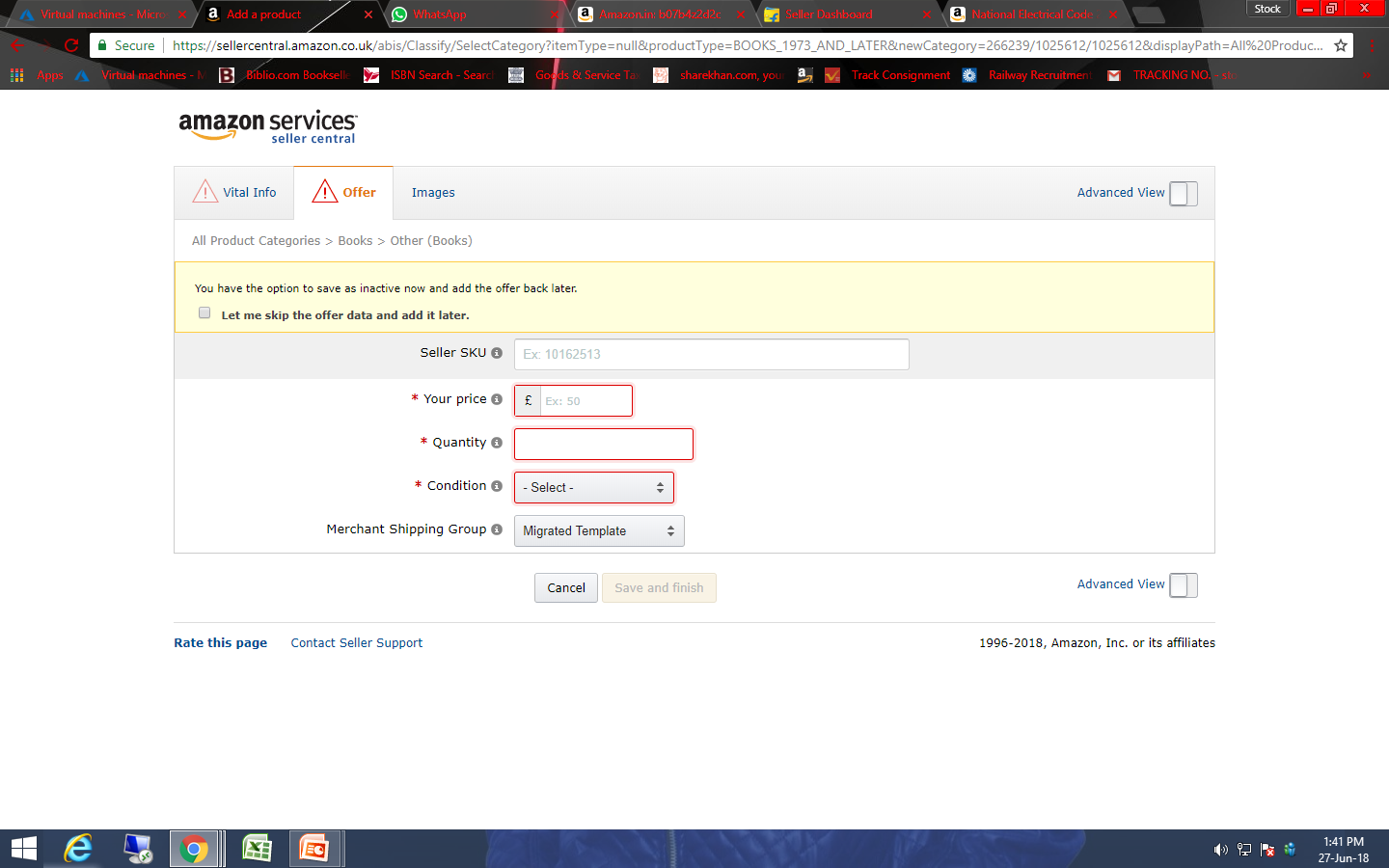 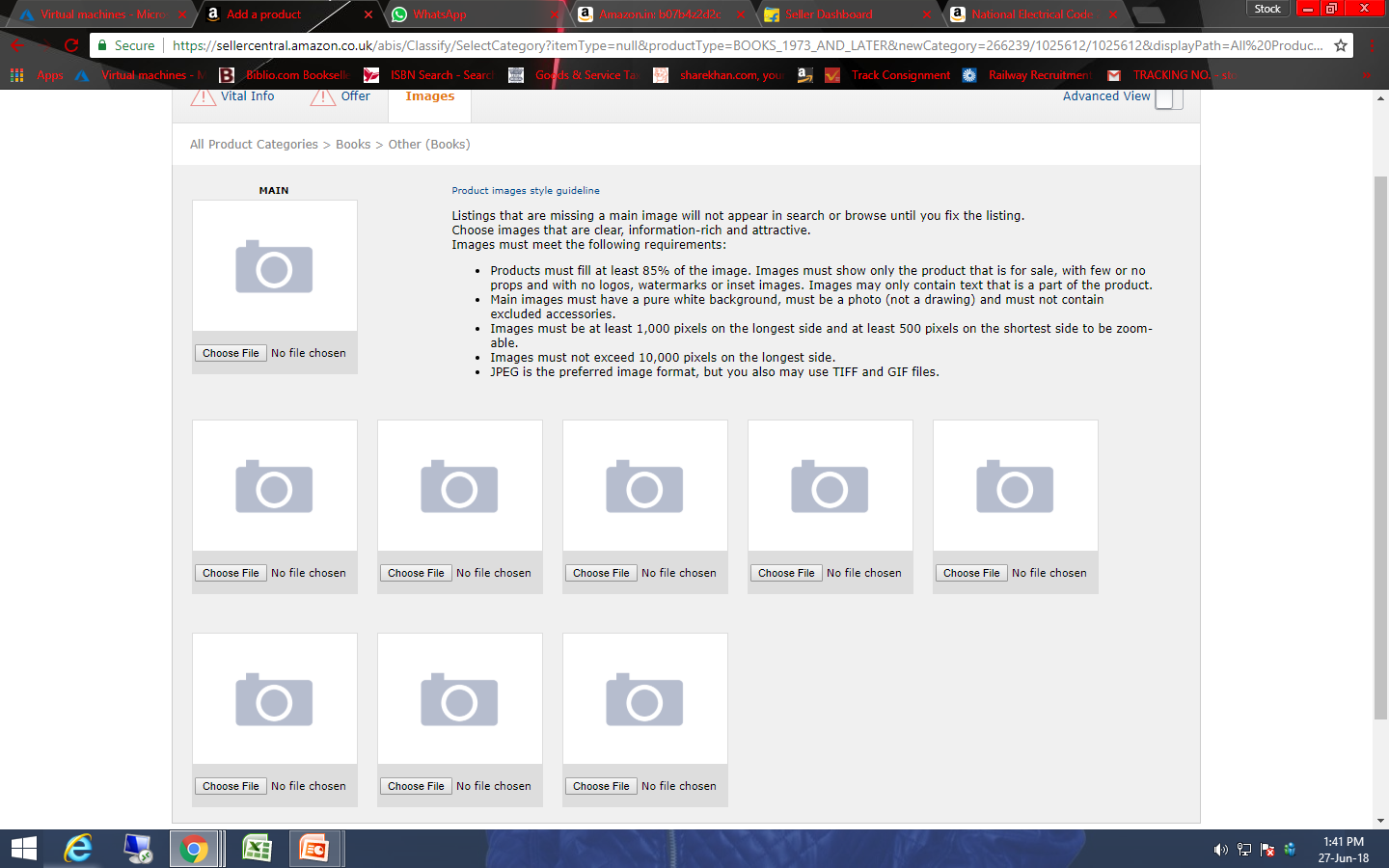 Advance Veiw
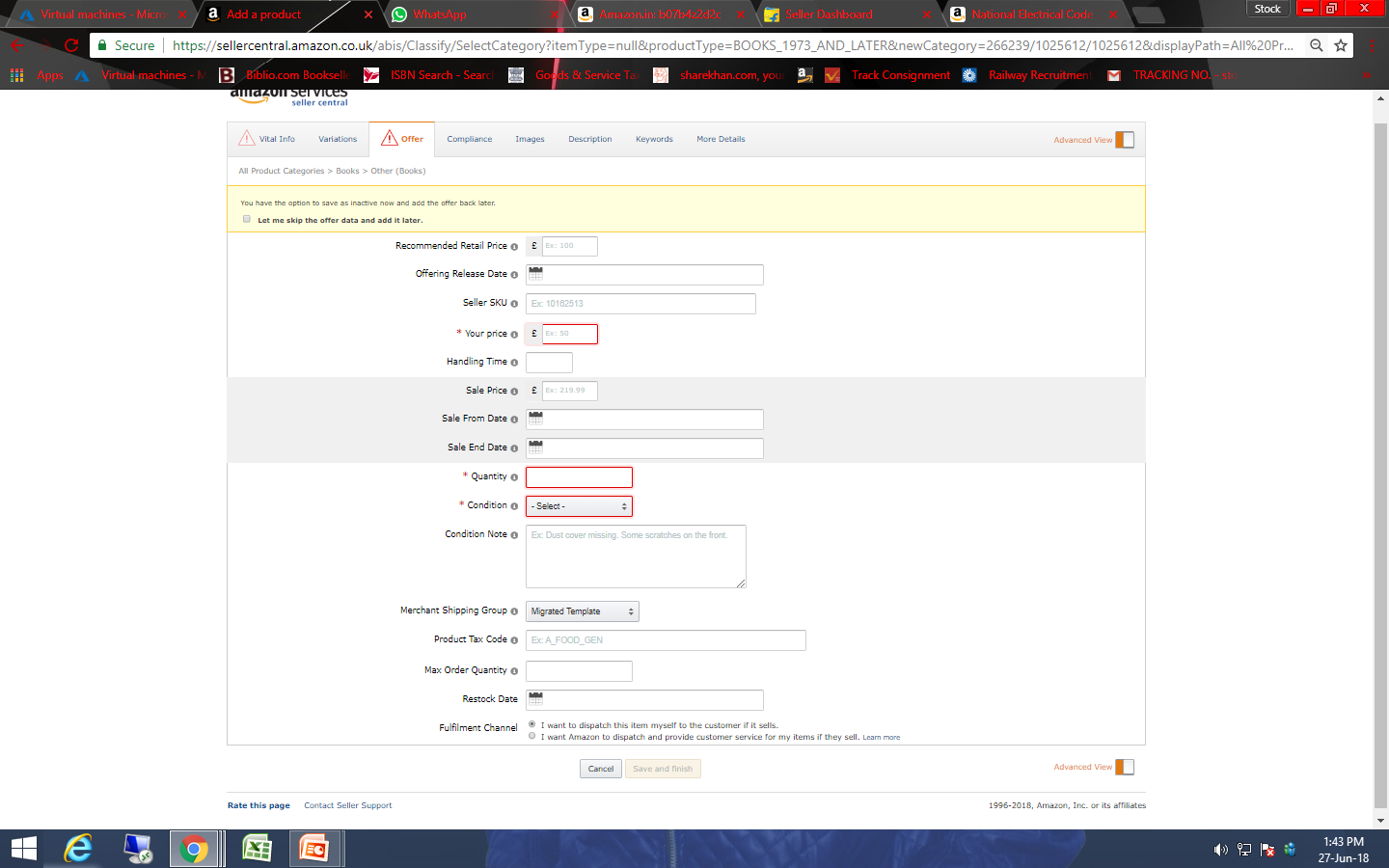 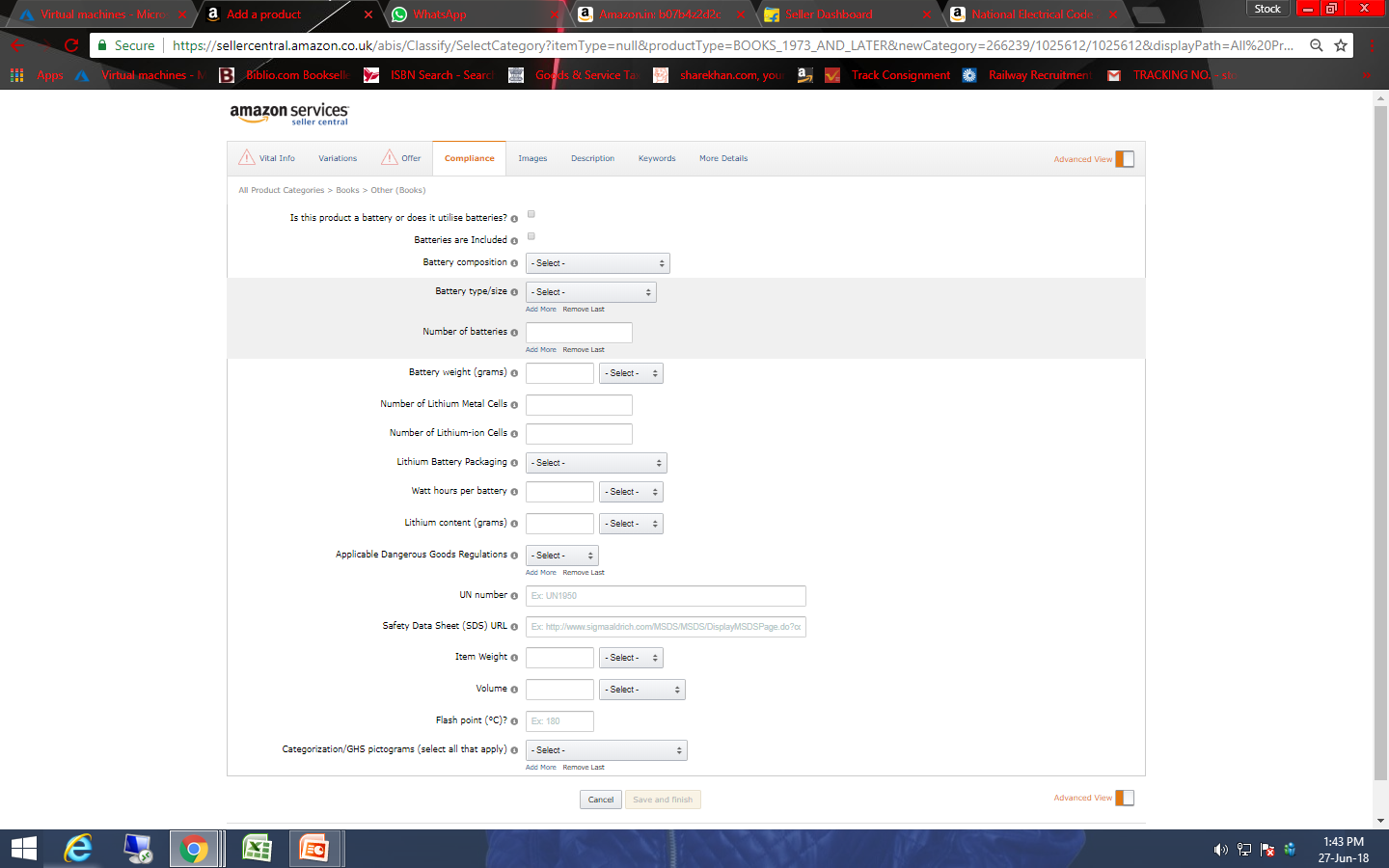 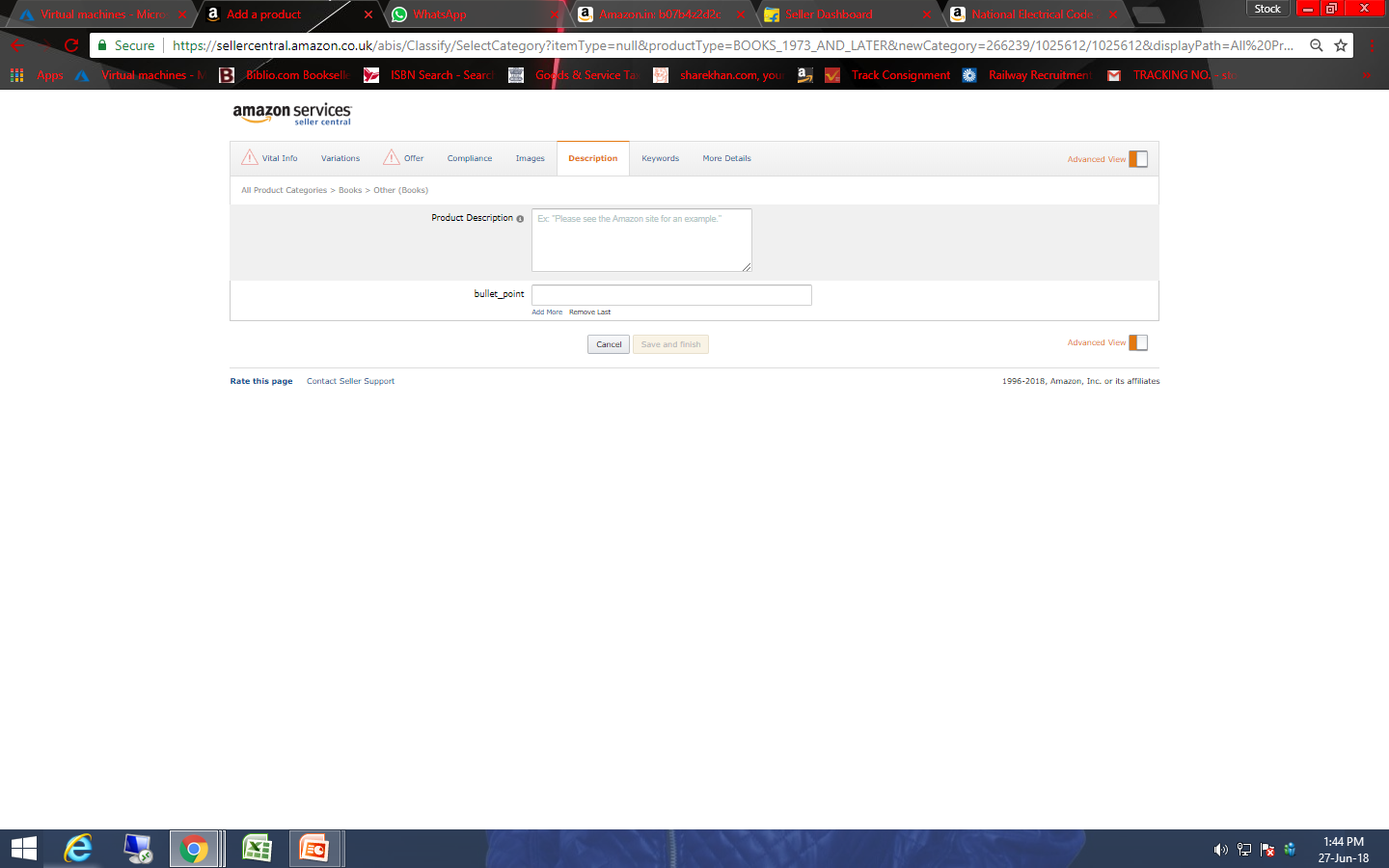 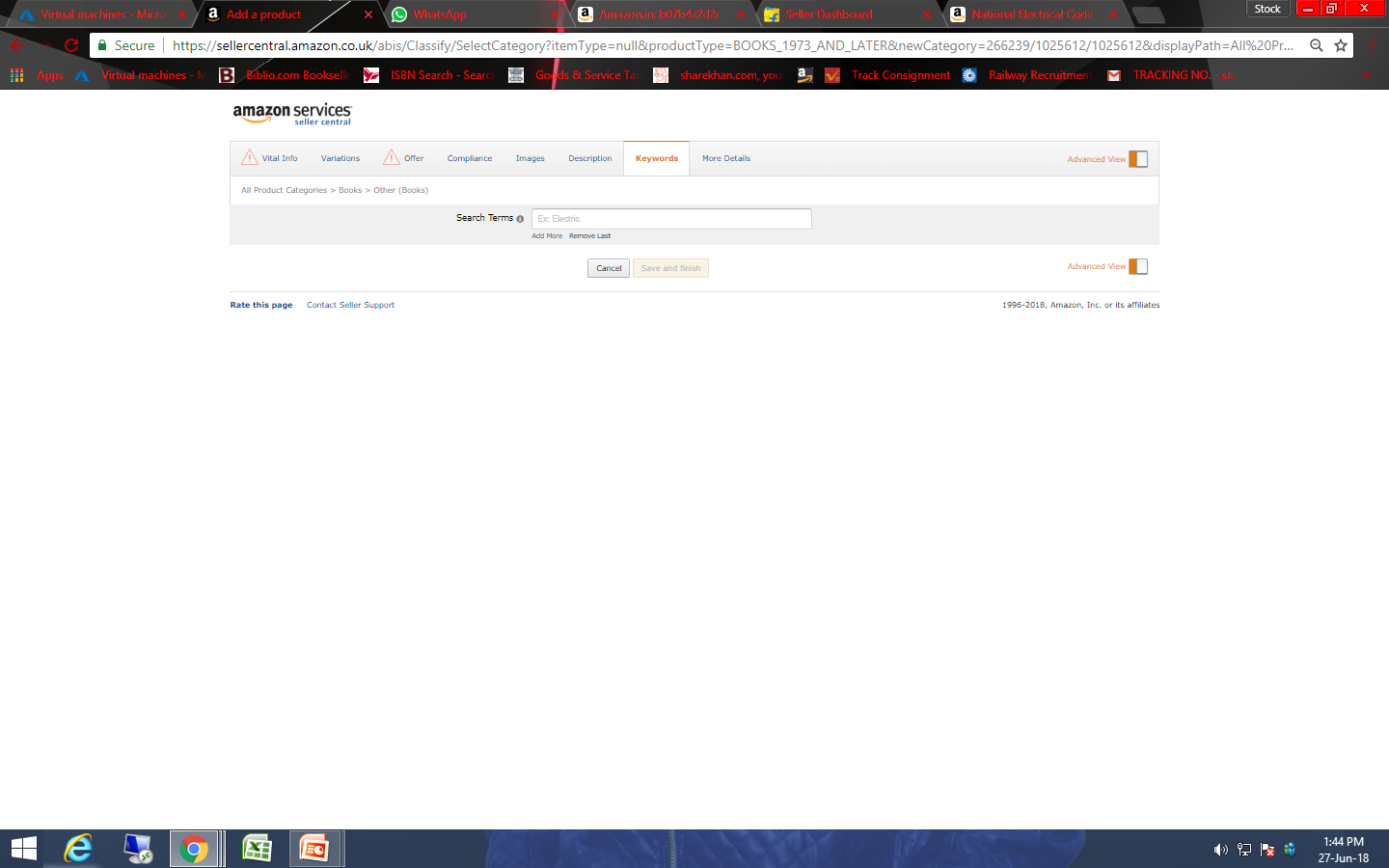 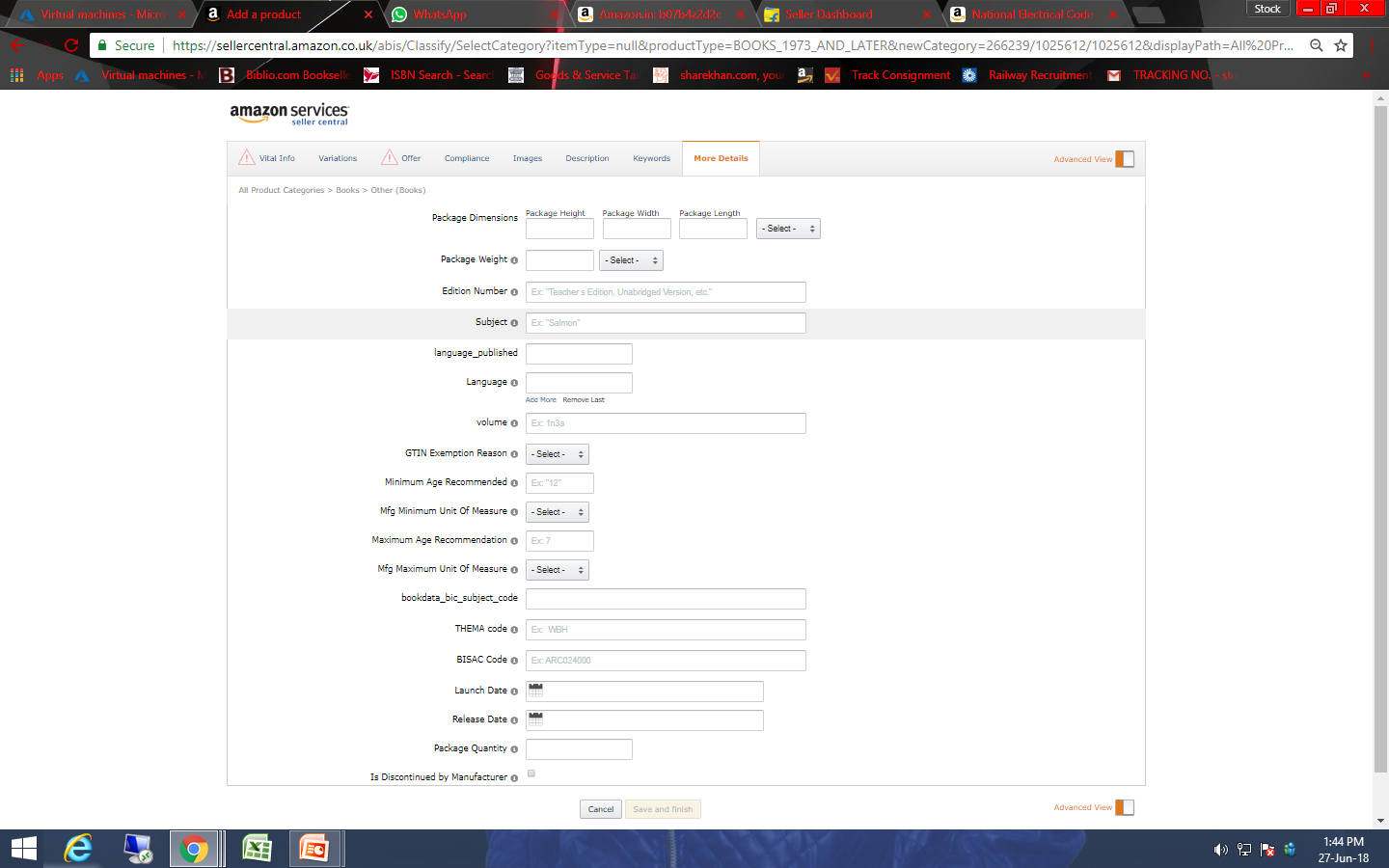